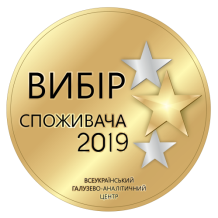 Блендери 9-ї серії(в оновленій УНІКАЛЬНІЙ комплектації)
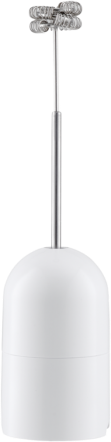 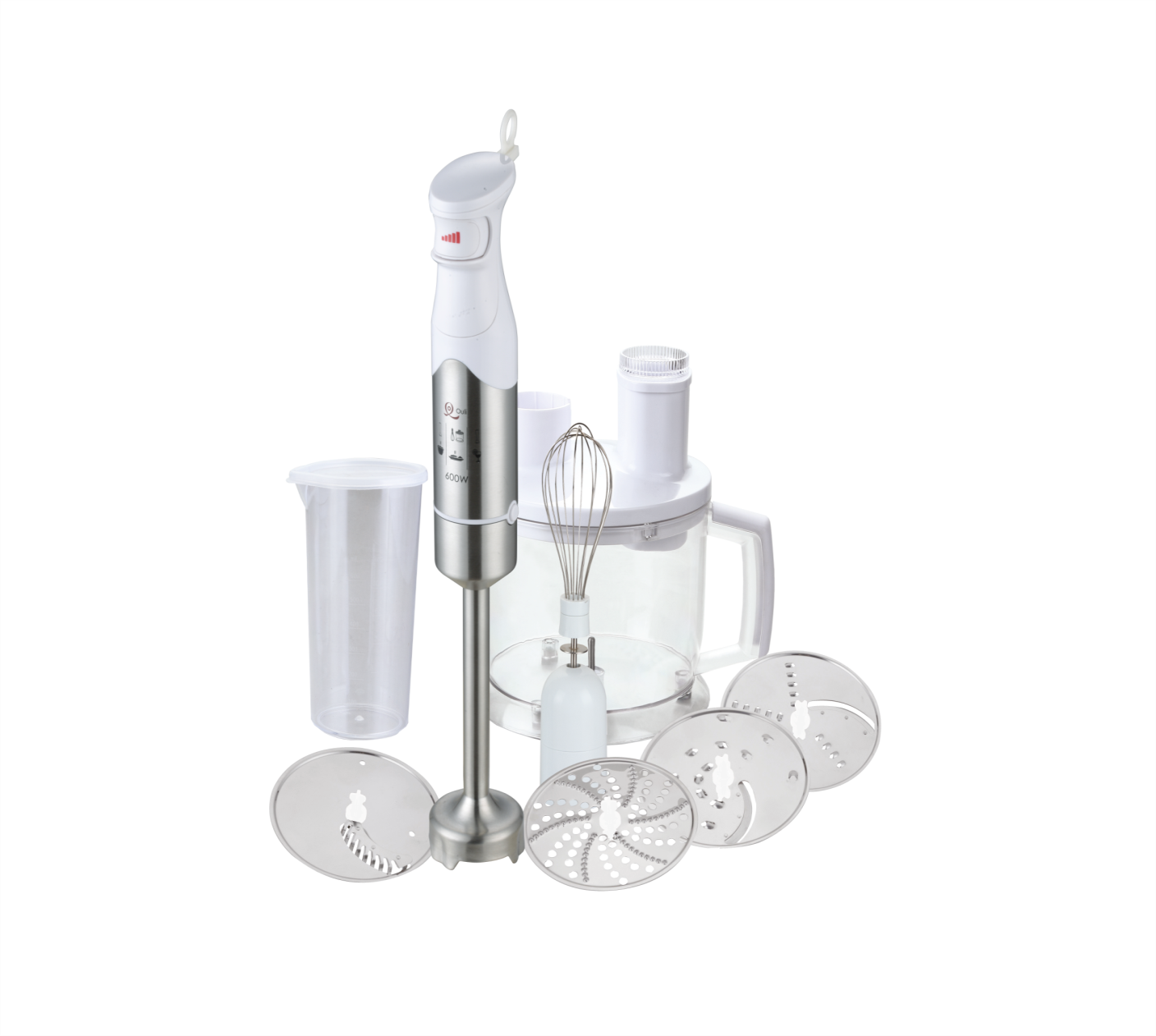 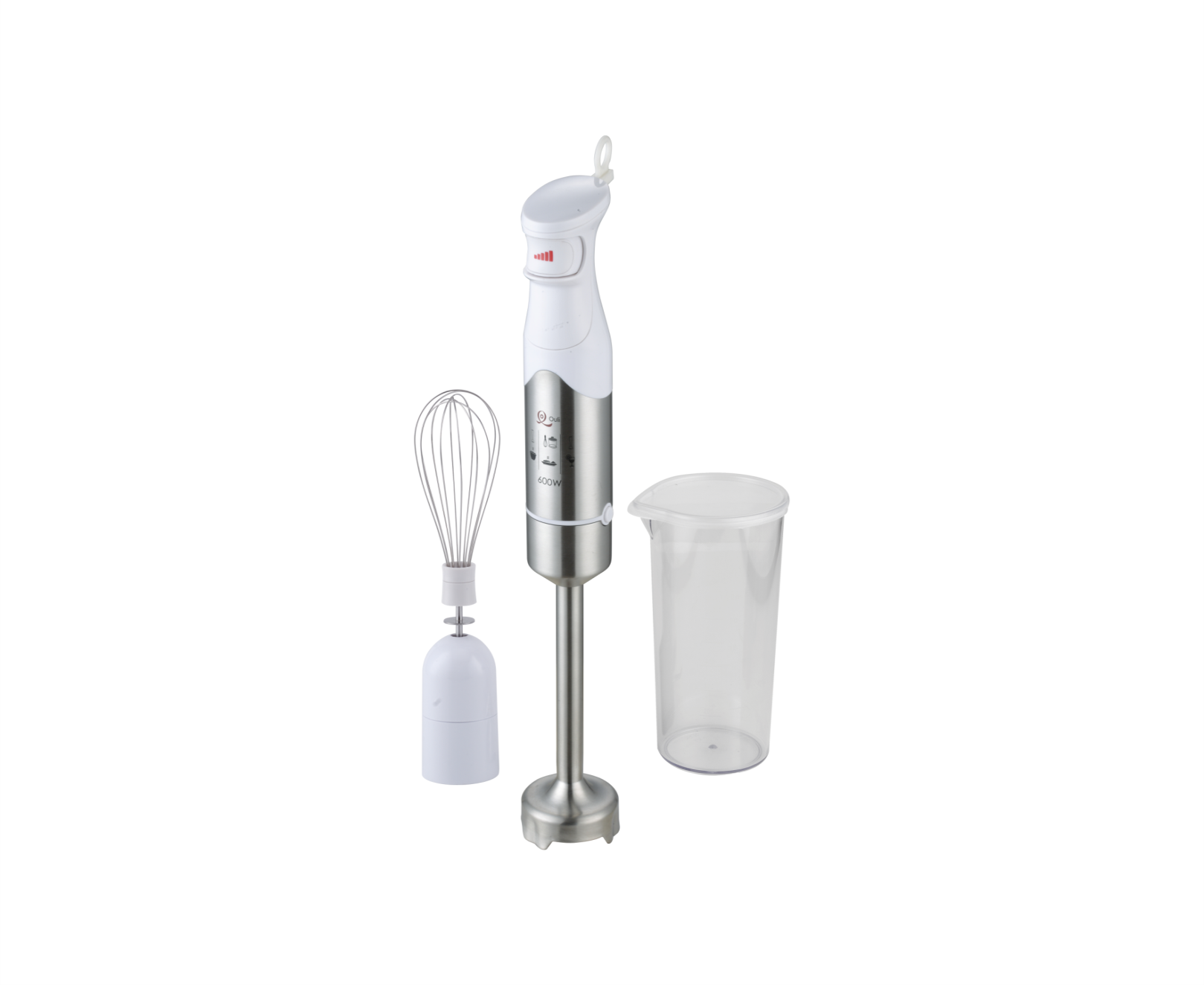 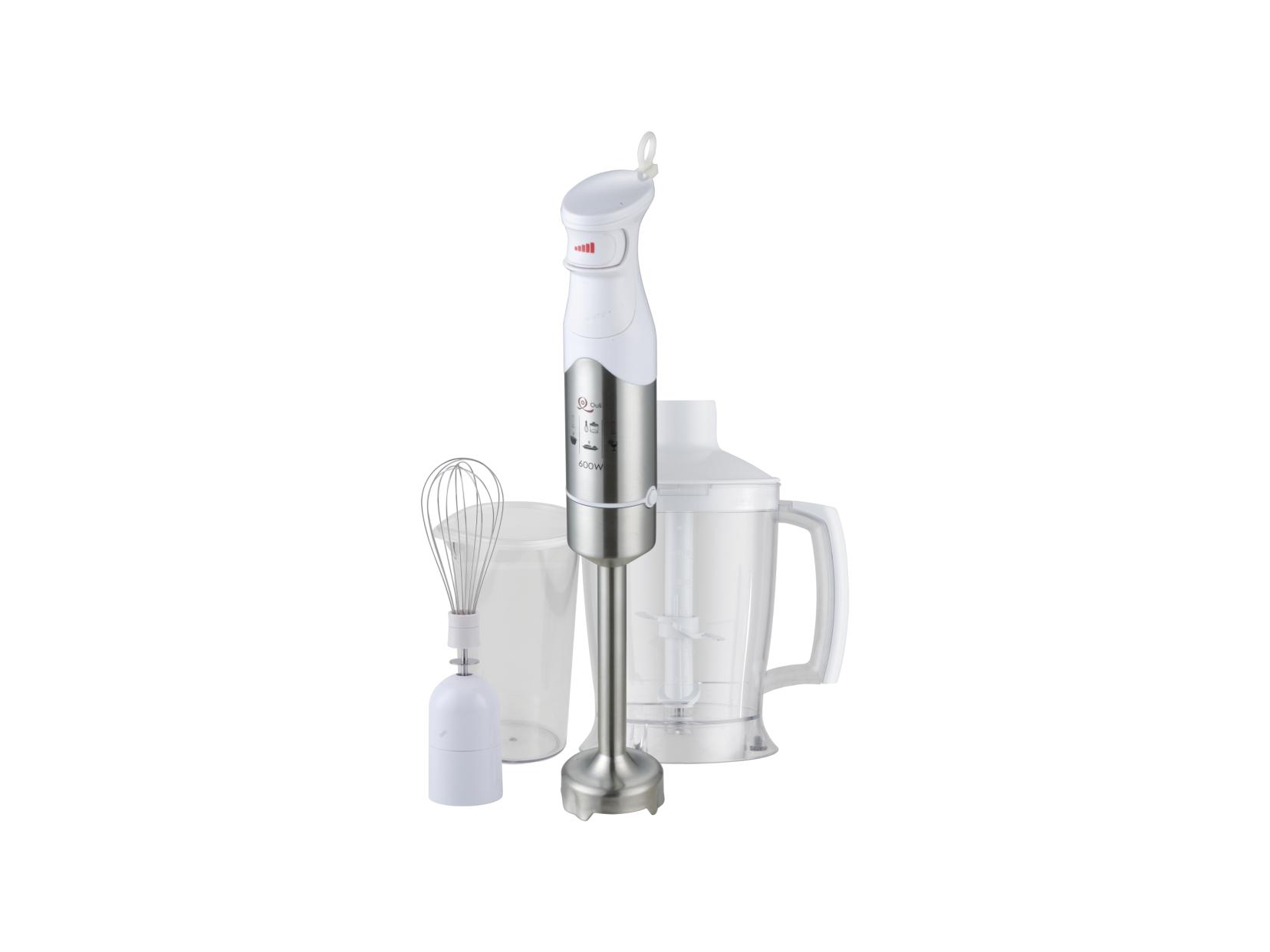 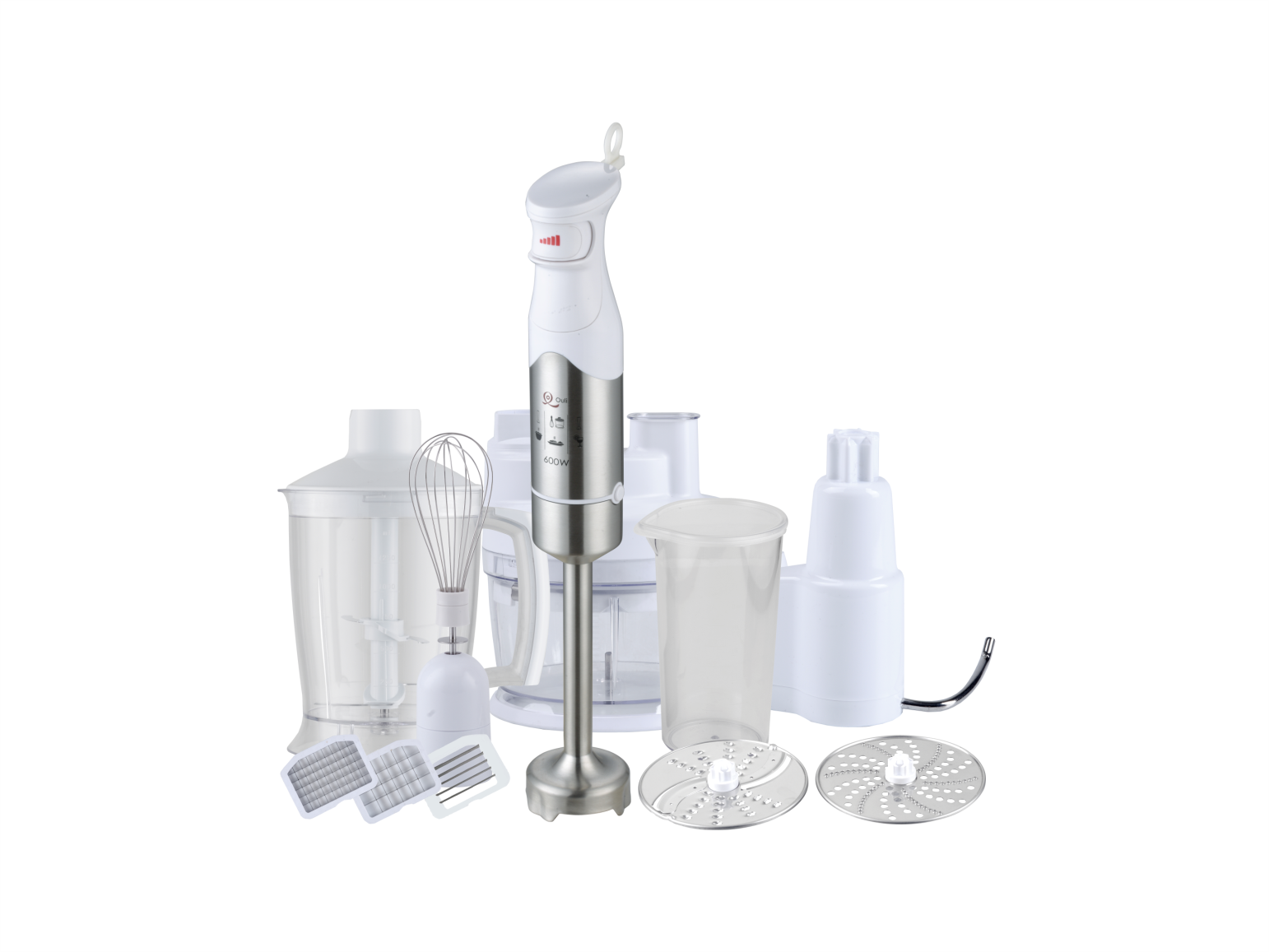 Нова насадка в комплектації блендерів 9 серії – вспінювач молока!
2
Установка насадки
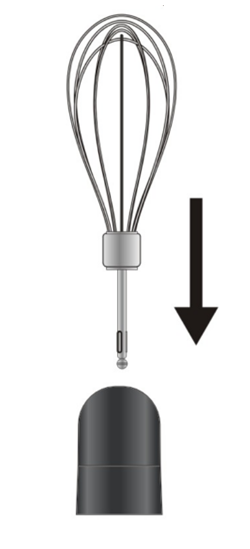 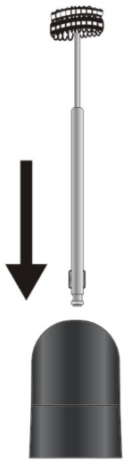 Вспінювач молока встановлюється в перехідник блендера так само, як вінчик.
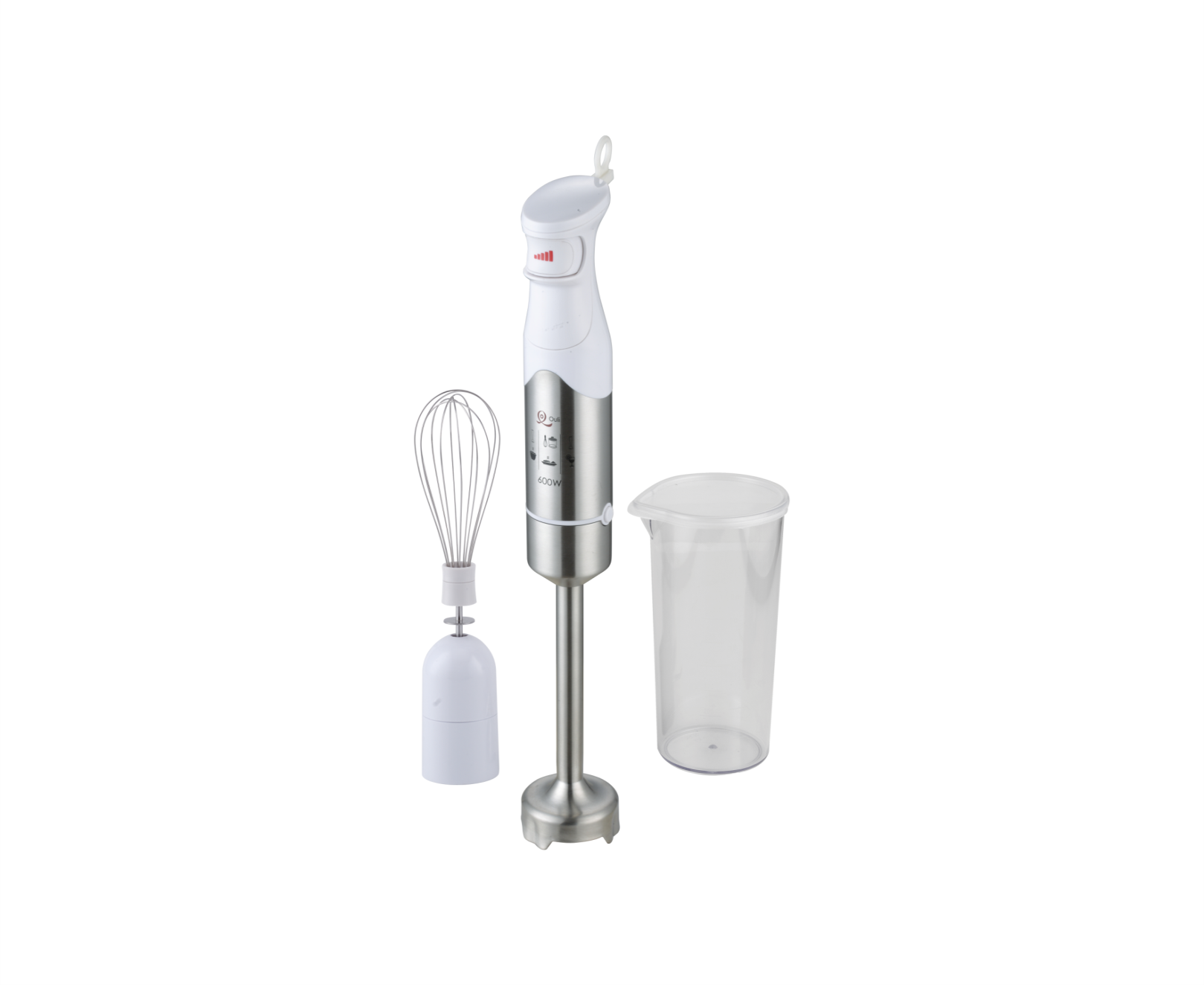 RTB910-W 
 Потужність 800 Вт
 Плавний контроль швидкості
 Функції: подрібнення, змішування, збиття
 Пластиковий корпус 
 Знімна насадка з нержавіючої сталі
 Ніж з нержавіючої сталі з титановим покриттям
 Ручка з петлею для підвішування
 Аксесуари: вінчик, мірний стакан 600 мл, вспінювач молока
 Колір: білий
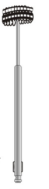 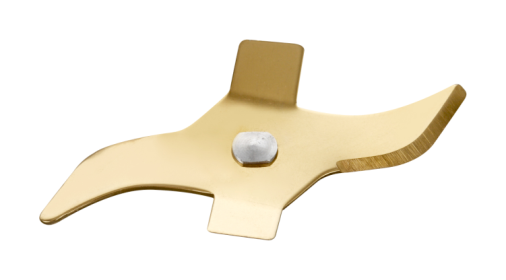 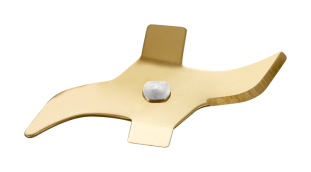 4
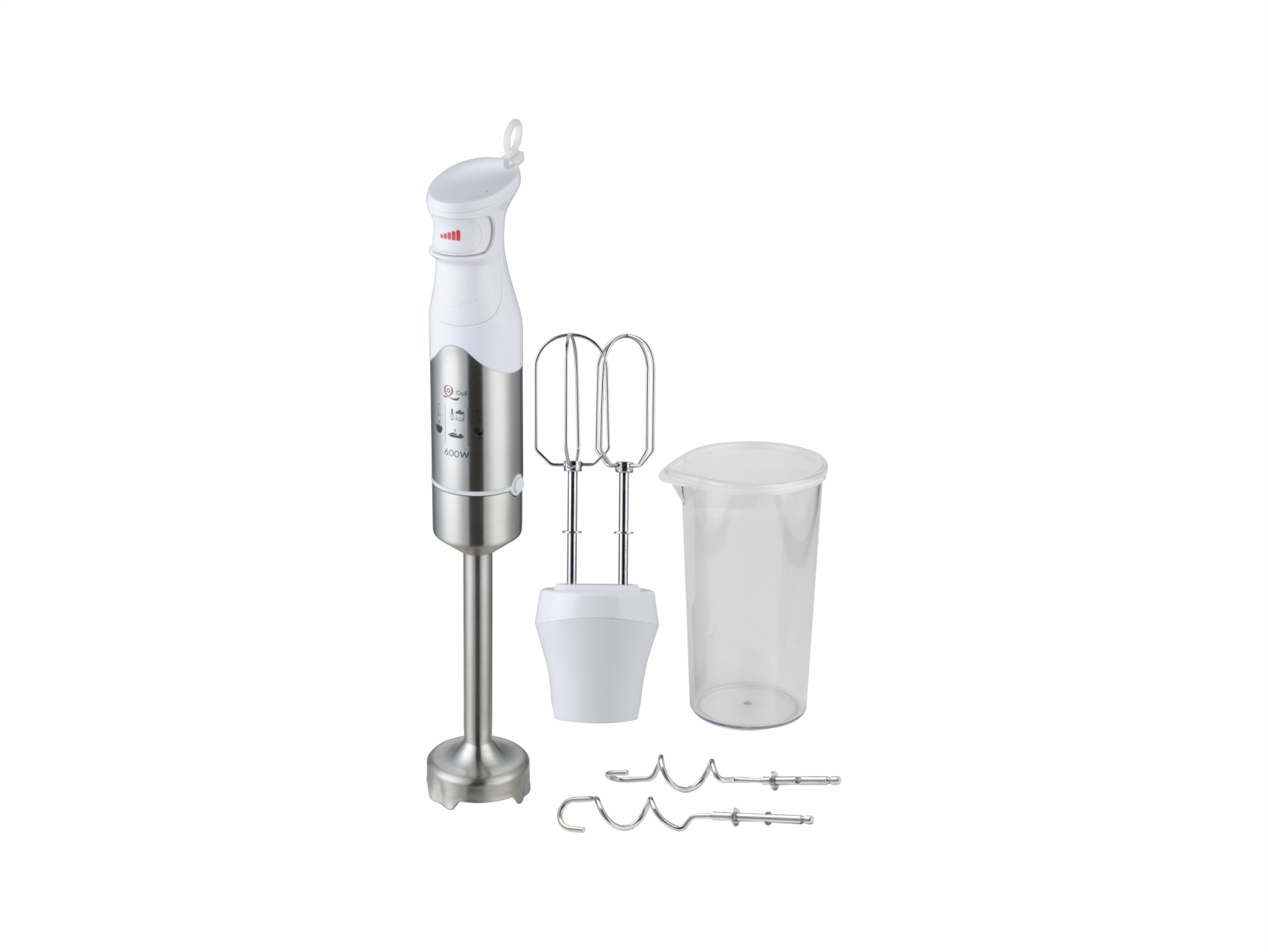 RTB920-W 
 Потужність 800 Вт
 Плавний контроль швидкості
 Функції: подрібнення, змішування, збиття
 Пластиковий корпус
 Знімна насадка з нержавіючої сталі
 Ніж з нержавіючої сталі з титановим покриттям
 Ручка з петлею для підвішування
 Аксесуари: насадки для збивання, насадки для замісу, мірний стакан 600 мл,
 Колір: білий
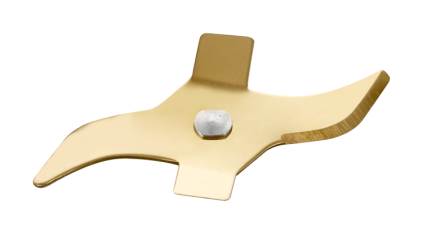 5
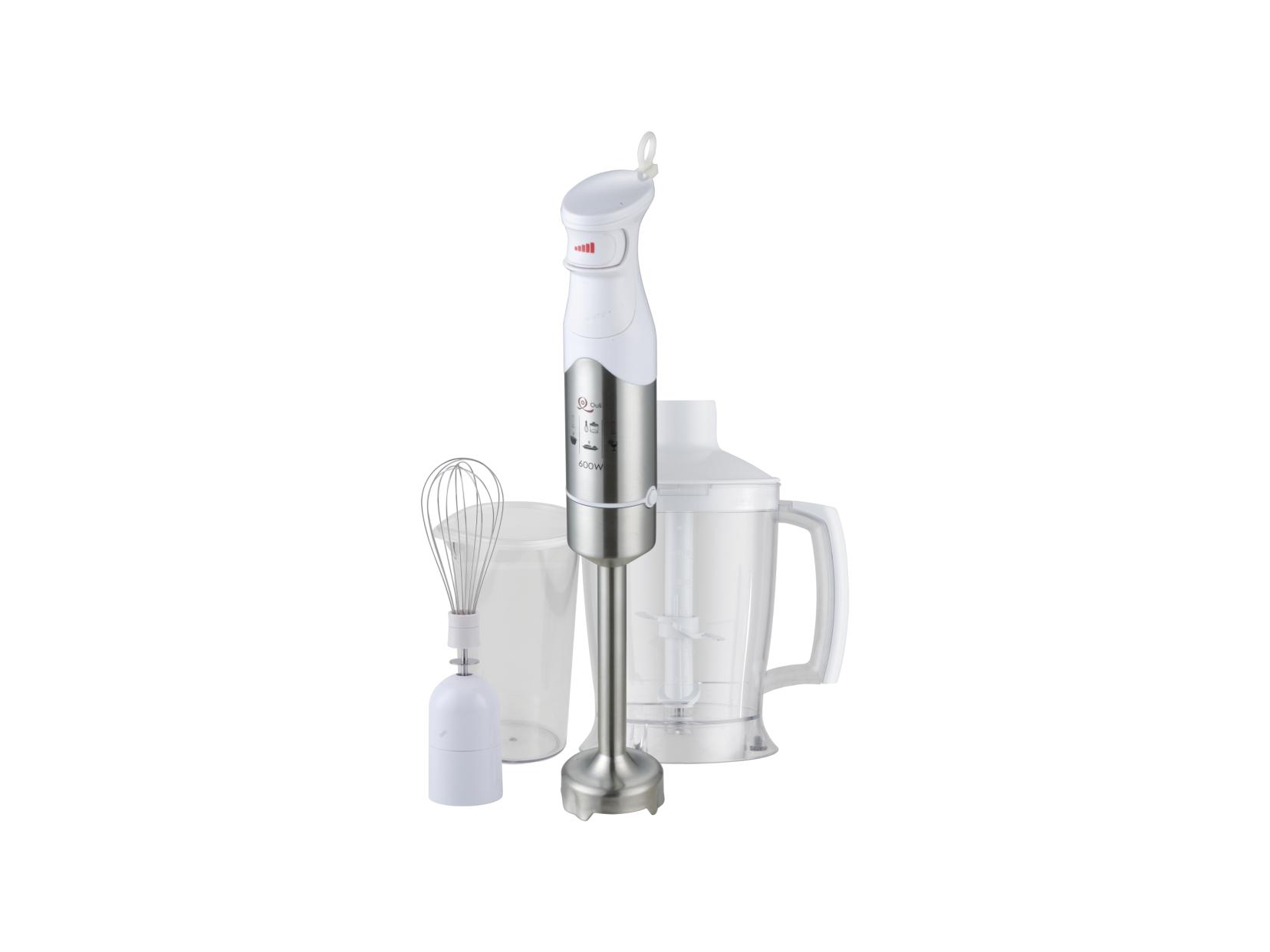 RTB940-W 
 Потужність 800 Вт
 Плавний контроль швидкості
 Функції: подрібнення, змішування, збиття
 Пластиковий корпус 
 Знімна насадка з нержавіючої сталі
 Ніж з нержавіючої сталі з титановим покриттям
 Чаша з подрібнювачем 1250 мл з двома ножами
 Ручка з петлею для підвішування
 Аксесуари: вінчик, мірний стакан 600 мл, вспінювач молока
 Колір: білий
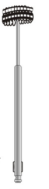 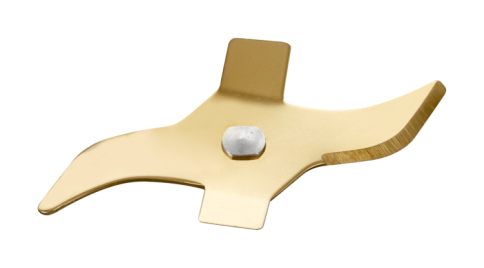 6
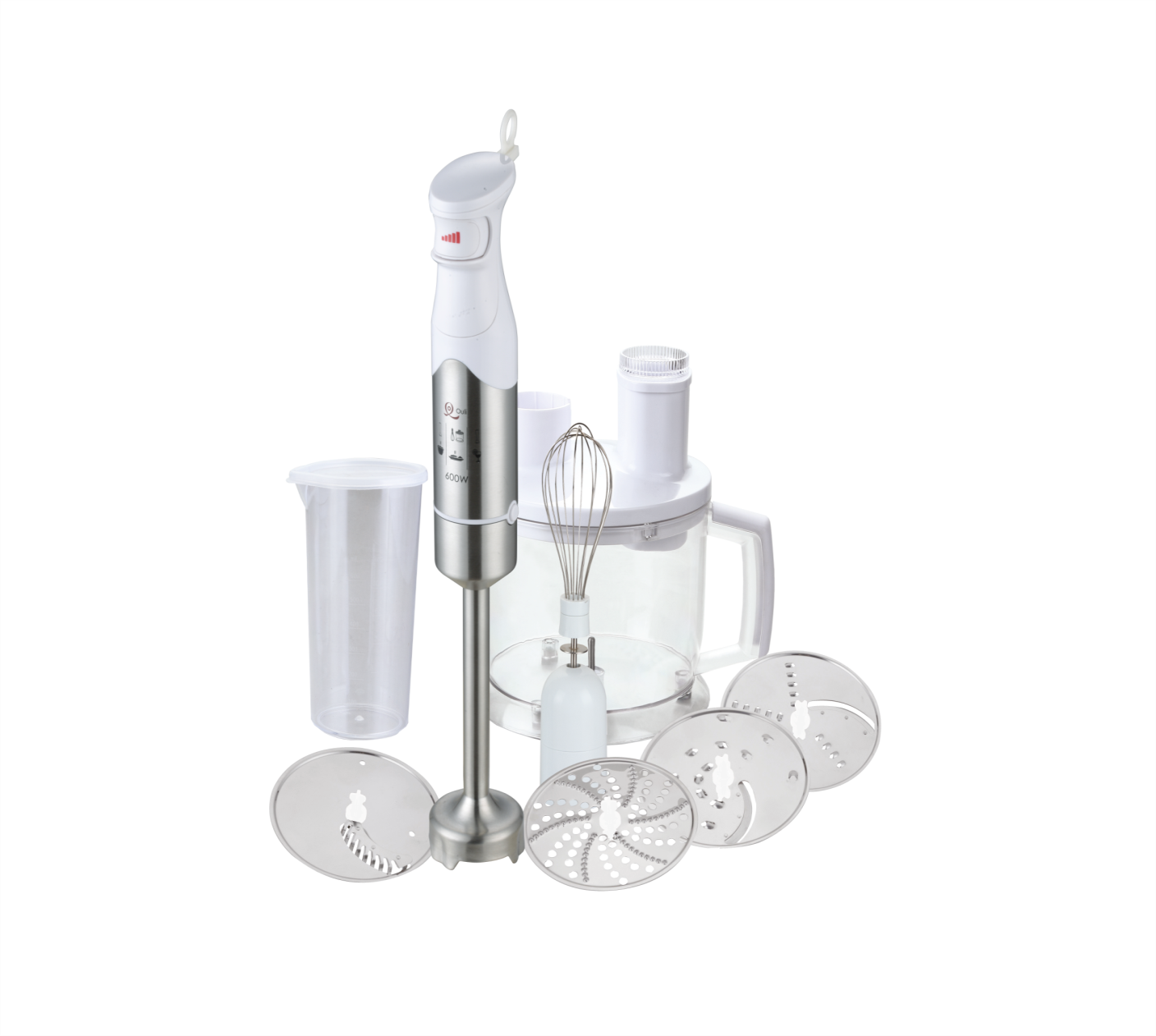 RTB950-W 
 Потужність 800 Вт
 Плавний контроль швидкості
 Функції: подрібнення, змішування, збиття
 Пластиковий корпус 
 Знімна насадка з нержавіючої сталі
 Ніж з нержавіючої сталі з титановим покриттям
 Чаша з подрібнювачем 1750 мл
 Ручка з петлею для підвішування
 Аксесуари: вінчик, мірний стакан 600 мл, диск двосторонній  для крупної нарізки та подрібнення овочів і фруктів, диск двосторонній  для дрібної нарізки та подрібнення овочів і фруктів, диск для нарізки соломкою, терка для дерунів, вспінювач молока
 Колір: білий
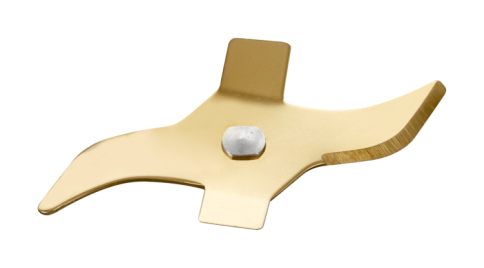 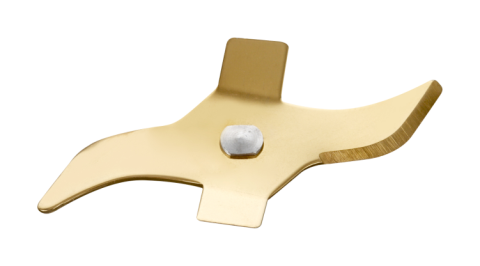 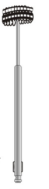 7
RTB970-W 
 Потужність 800 Вт
 Плавний контроль швидкості
 Функції: подрібнення, змішування, збиття
 Пластиковий корпус 
 Знімна насадка з нержавіючої сталі
 Ніж з нержавіючої сталі з титановим покриттям
 Чаша з подрібнювачем 1250 мл з двома ножами
 Чаша для подрібнювання та нарізки кубиками 2 л
 Ручка з петлею для підвішування
 Аксесуари: вінчик, мірний стакан 600 мл, насадка для замісу, диск двосторонній для нарізки та подрібнення овочів і фруктів, терка для дерунів, насадка для нарізки кубиками 8х8мм, насадка для нарізки кубиками 11х11мм, насадка для нарізки соломкою, вспінювач молока
 Колір: білий
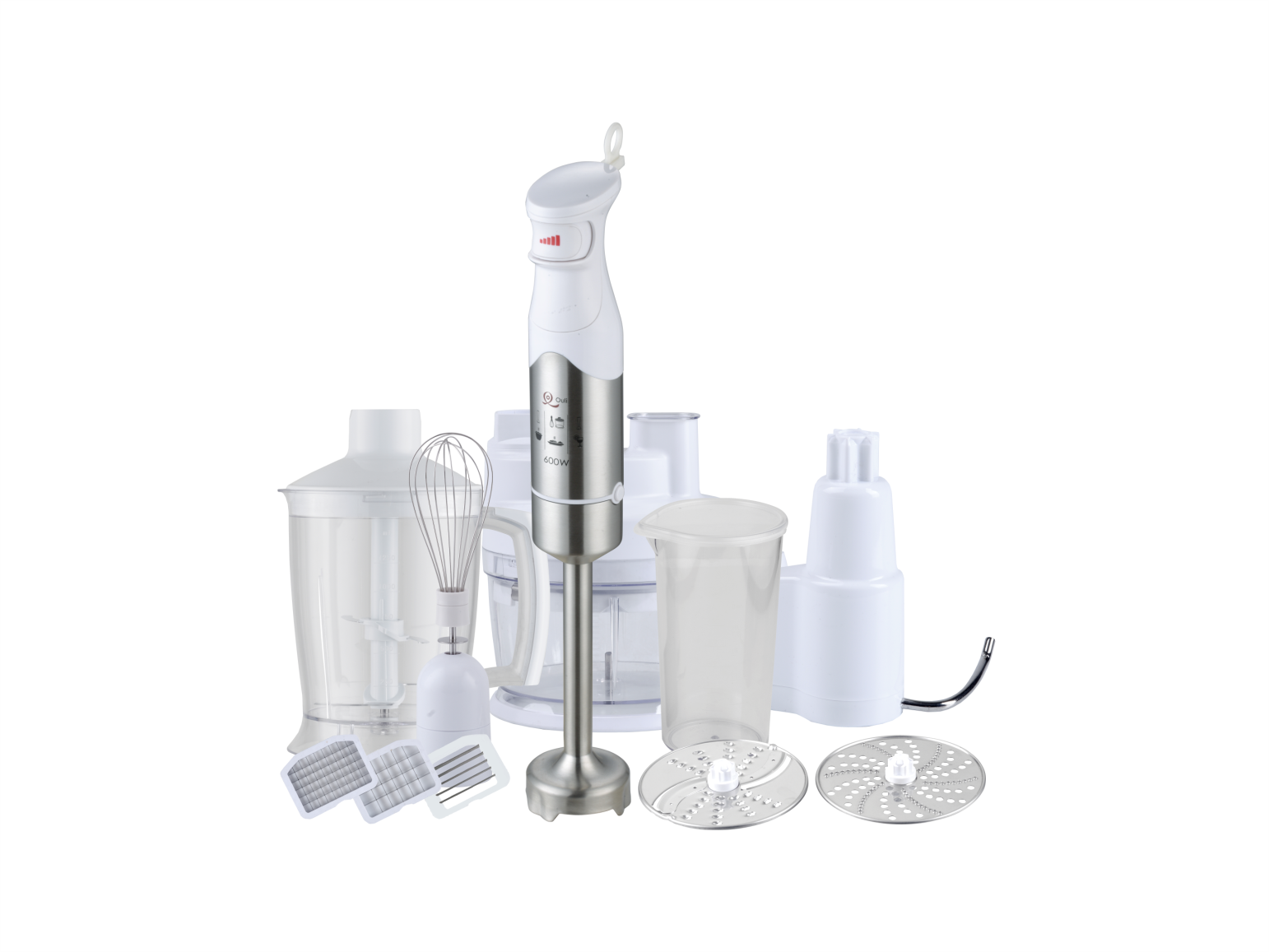 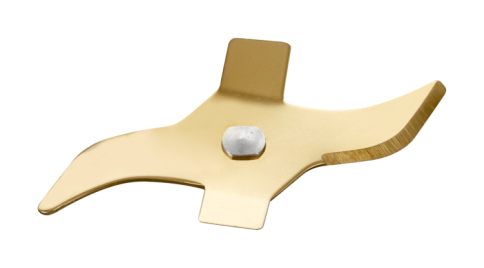 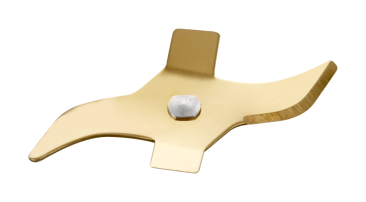 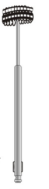 8
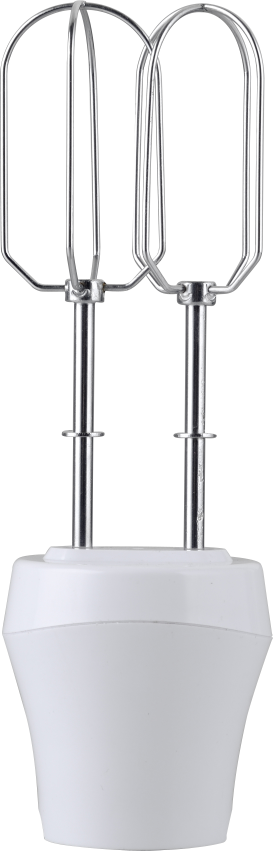 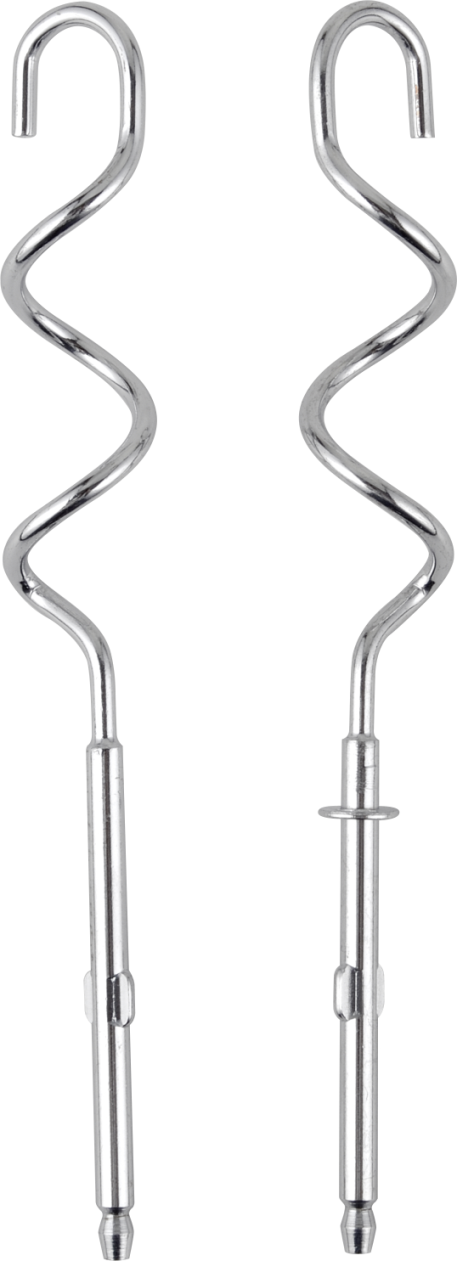 RBA93-M                            Насадки для збивання та замісу
 Підходять для моделей RTB910-W, RTB940-W,    RTB950-W, RTB970-W

 Насадки для збивання та замісу розширюють функціональні можливості ручного блендера ROTEX.
9
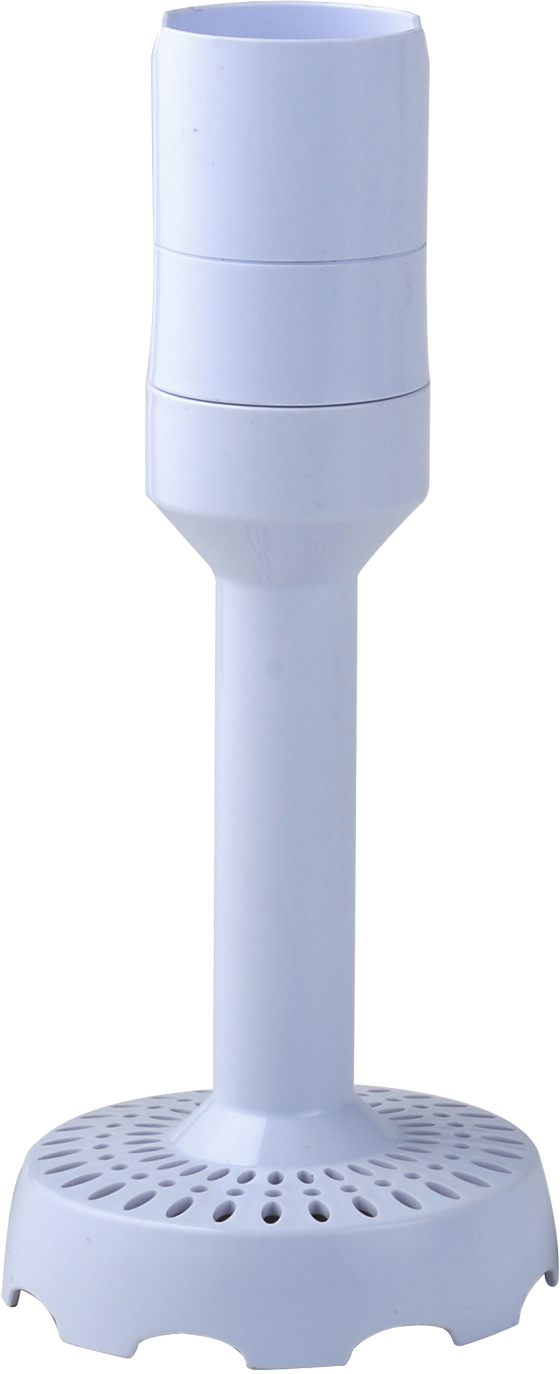 RBA90-P                            Насадка для пюре

 Підходять для моделей RTB910-W, RTB920-W, RTB940-W,  RTB950-W, RTB970-W

 Насадка для картопляного пюре розширює функціональні можливості ручного блендера ROTEX. Насолоджуйтеся смаком ідеального картопляного або овочевого пюре однорідної консістенції
10
Дякуємо за увагу!
ВІДДІЛ ПРОДАЖІВ
(044) 207-10-43 (вн.1028)
sale@rotex.net.ua
СЕРВІСНЕ ОБСЛУГОВУВАННЯ
(044) 207-10-47
support@rotex.net.ua
Україна, м. Київ